Sustainable & Smart Tourism
Training Program
Organized by Mekong Institute (MI) 
	Funded by Mekong – Korea Cooperation Fund (MKCF)											
    November 2023
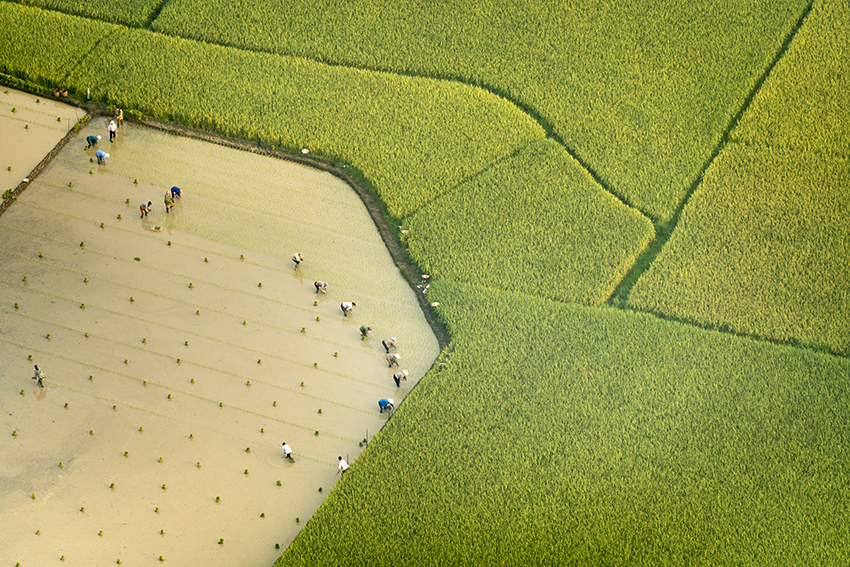 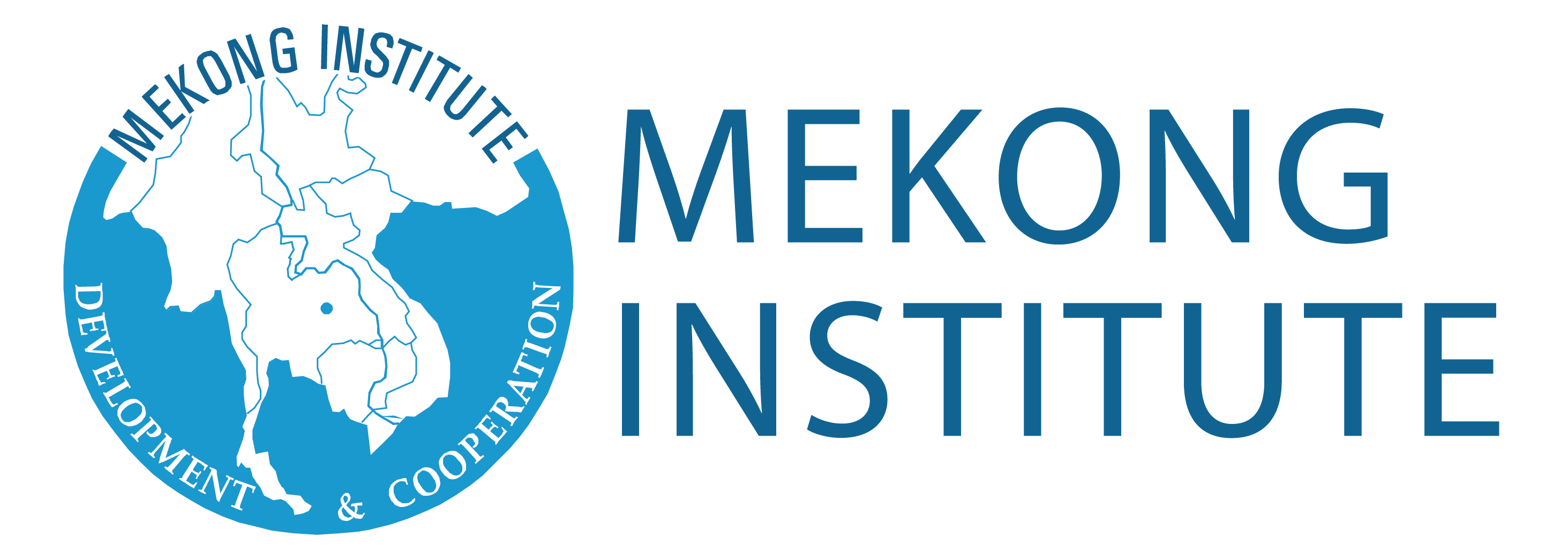 Understanding the Tourism Value Chain and the Tourism Ecosystem through System Thinking
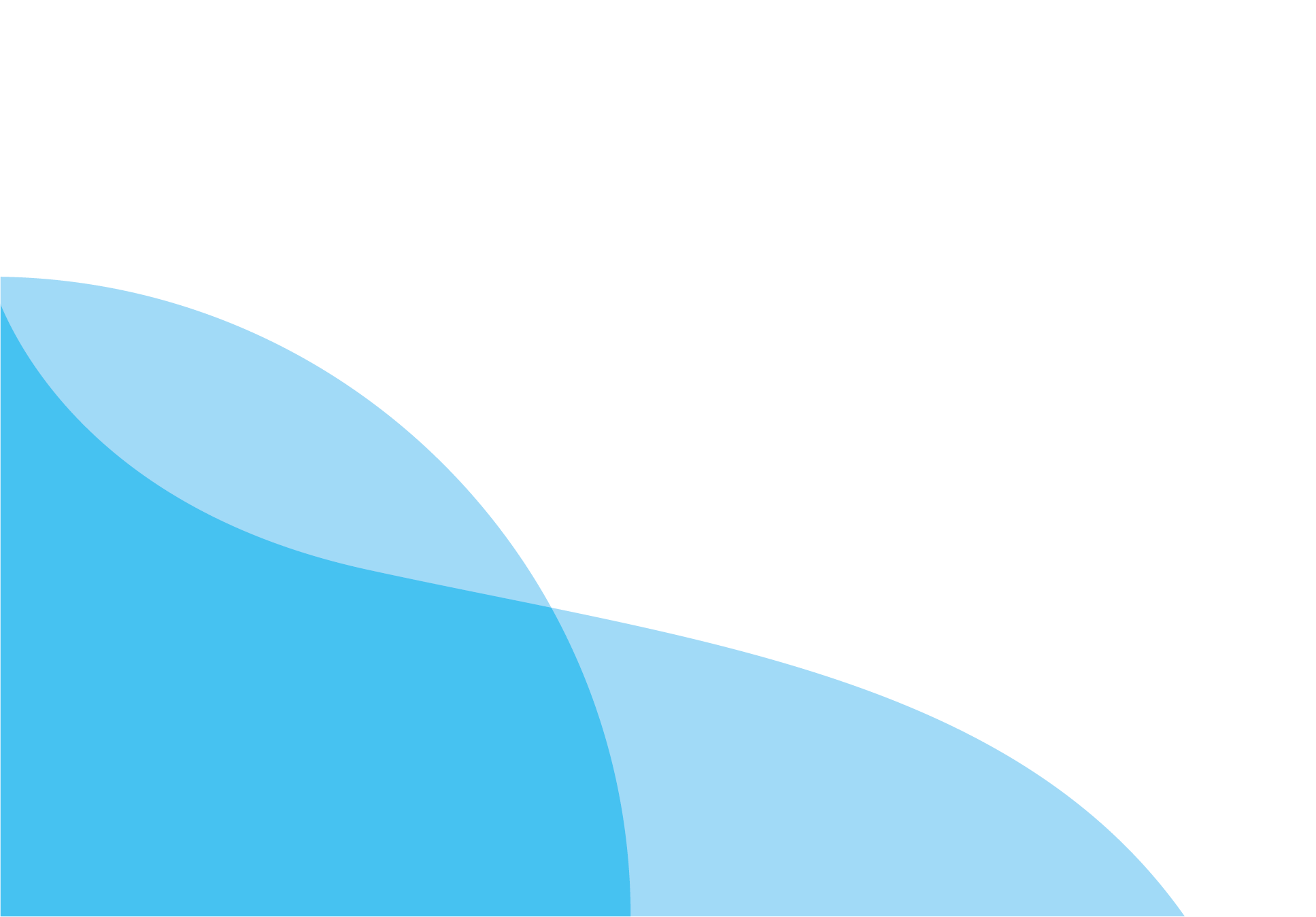 MODULE 1
Trainer
November 2023
Developing Supply Chains
Session 4
Monday
DMO Development & Stakeholders’ Integration
Circular Economy
Developing the supply chain in line with socio-cultural and environmental criteria
Integrating Digital transformation
24 September 2023
page 4
DMO Development & Stakeholders’ Integration
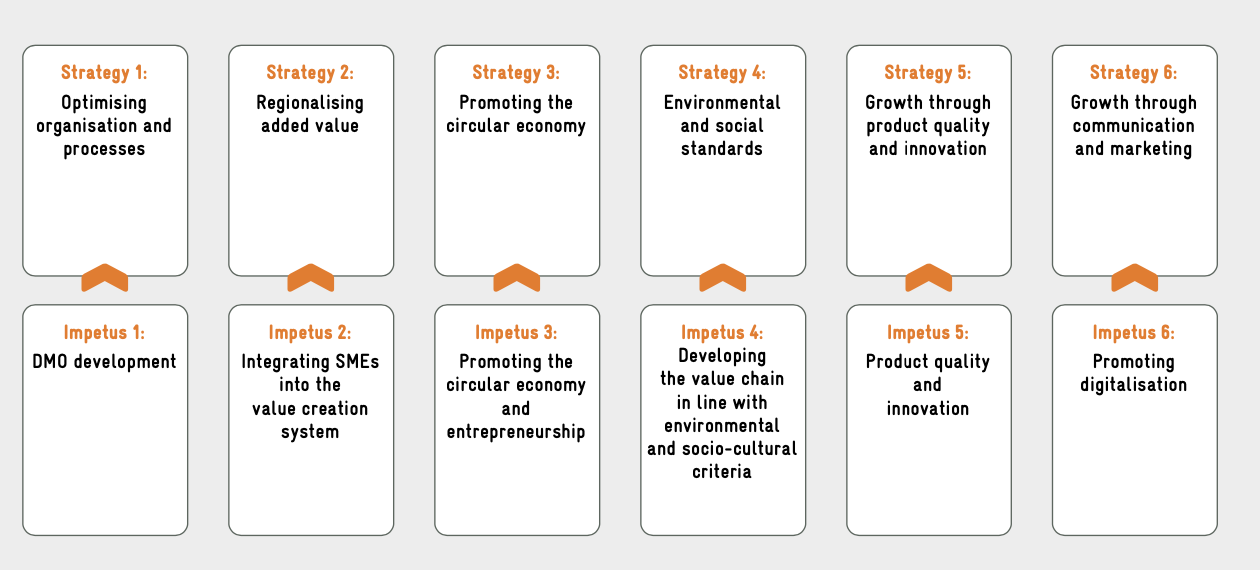 Value creation strategies and entry points for development cooperation to promote regional tourism value added
24 September 2023
page 5
DMO Development
The right Choice to solve complex issues in Tourism Ecosystems
page 6
24 September 2023
DMO Development
page 7
24 September 2023
Integrating Stakeholders in the Value Creation System
Tradition
Handicrafts
Artifacts
24 September 2023
page 8
Integrating Stakeholders in the Value Creation System
page 9
24 September 2023
Circular Economy
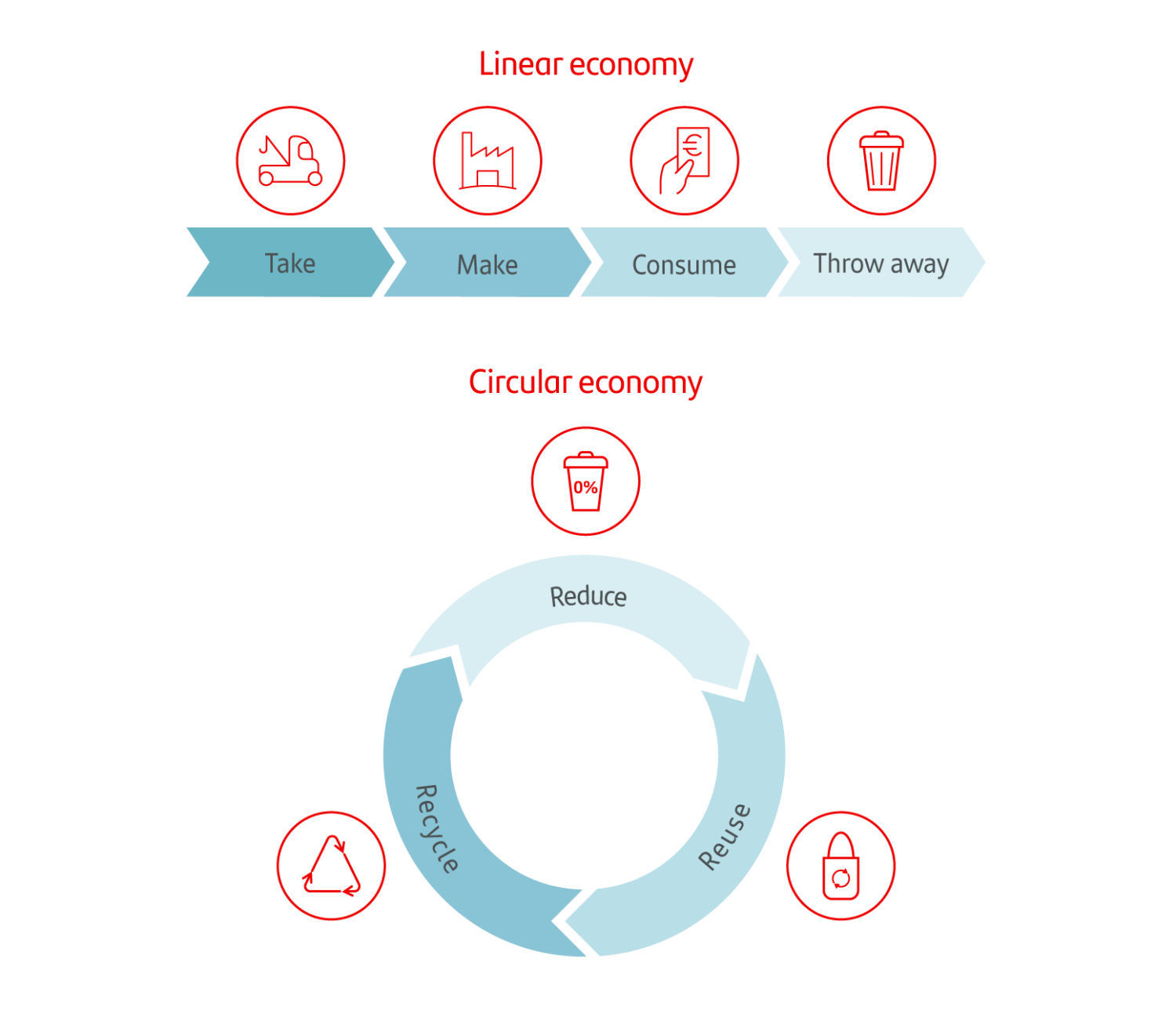 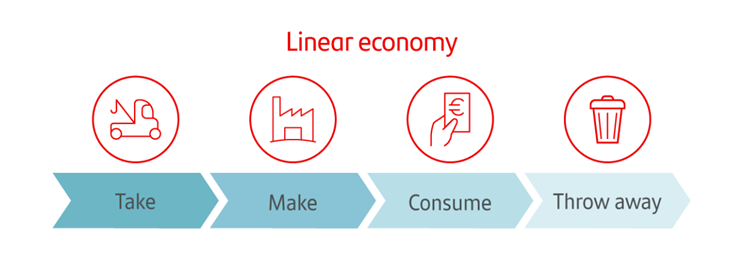 page 10
24 September 2023
Circular Economy
page 11
24 September 2023
Developing the supply chain in line with socio-cultural & environmental criteria
Methodology that keeps meaningful priorities
page 12
24 September 2023
Developing the supply chain in line with socio-cultural & environmental criteria
page 13
24 September 2023
Integrating Digital Transformation
Advanced Technologies – Digitalization – AI/VR/AR
page 14
24 September 2023
Integrating Digital Transformation
page 15
24 September 2023
Q & A Thank You!